URINARY TRACT INFECTION
in children
التبييض باللون الأخضر
DR SALMA AJARMEH
ASSOCIATE PROFESSOR OF PEDIATRICS  CONSULTANT PEDIATRIC NEPHROLOGIST
MUTAH UNIVERSITY
UTI	WHY	CARE ABOUT UTIs ??
UTIs
Important risk factor for :  renal insufficiency
renal scarring  : HTN risk .
end-stage renal disease
WHY	CARE ABOUT UTI ??
UTI Accounts for almost 1% of office visits to the pediatrician and 5-15% of the ER  visits
renal damage reported in about 5% of  children with UTI
The major cause of CKD & ESRD in children is reflux nephropathy and congenital
renal anomalies (CAKUT)  kidney hypoplasia ,dysplasia , agenesis , cystic kidney ,obs neuropathy
UTI….
INCIDENCE
It is difficult to estimate the true incidence of UTIs in children because  many children have only fever with no specific urinary symptoms, and is  affected by the method the urine sample is collected.
Urinary tract infections (UTIs) before 12yr age occur in 5-8% of girls and 2% of  boys.
In girls, the first UTI usually occurs by the age of 5 yr, with peaks during infancy
and toilet training.
In boys, most UTIs occur during the 1st yr of life
Male: female ratio :
more common in males in the first year of age then	more common in females  beyond 1 yr	age
Recurrence after first UTI :
- 50-60% of children	will develop a second UTI	within 1yr.
WHEN TO SUSPECT UTI
CLINICAL MANIFESTATIONS
Pyelonephritis :
Present with abdominal or flank pain,  fever,
malaise, nausea, vomiting, and  occasionally diarrhea especially less than 1y

this indicates Involvement of the renal parenchyma
CLINICAL MANIFESTATIONS
Cystitis
Indicates	bladder involvement.
Symptoms include dysuria, urgency, frequency, suprapubic pain, incontinence,  and malodorous urine.

It does not cause fever and does not result in renal injury.

Hematuria more with cystitis mainly if there is a time for hematuria during the voiding
WHEN TO SUSPECT?
Fever ???
the prevalence of UTI is 5% in children <2yr presenting with fever > 38.0  and no defined focus

In newborns and infants
Nonspecific symptoms such as jaundice, poor feeding, irritability  Weight loss/ FTT in recurrent febrile UTI
PATHOGENESIS
Most UTIs are ascending infections from bacteria in  fecal flora that colonize the perineum.
Rarely hematological spread ( neonates ) 
Neonatal sepsis  ends with uti.
Most common pathogens: In females, 75–90% of all
infections are caused by Escherichia coli,	the  remaining are caused	by Klebsiella and Proteus.

In males older than 1 yr of age, Proteus is as common  as E. coli;
PATHOGENESIS
others :	gram-positive organisms	as (enterococcus).. in  males.
Staphylococcus saprophyticus is a pathogen in both sexes.
Viral infections, particularly adenovirus may cause  cystitis.
Pseudomonas spp is the most common nonenteric	gram  negative bacteria; may indicate renal tract abnormality.
	Group B Strept is	rare and mostly seen in neonatal sepsis
Fungal (candida) in immunodeficiency disease
Escherichia coli - Most common organism; causative agent in > 80% of 1st UTI
Klebsiella species - 2nd most common organism. Seen more in young infants
Proteus species - May be more common in males
Enterobacter species - cause < 2% of UTI’s
Pseudomonas species -  cause < 2% or UTI’s

Enterococci species- Uncommon > 30 days of age
Coagulase-negative staphylococcus - Uncommon in childhood
Staphylococcus aureus - Uncommon > 30 days of age  mainly contaminated
Group B streptococci - Uncommon in childhood
f
PATHOGENECITY
THE PATHOGENECITY IS DETERMINED BY bacterial  pili or fimbriae on the bacterial surface.There are two  types of fimbriae, type I and type II..The attachment of  type II fimbriae is more potent to the uroepithelial cells.
	(Type II)	P fimbriae	are expressed by only certain  strains of E. coli and they are more likely to cause  pyelonephritis.
	Between 76–94% of pyelonephritogenic strains of E. coli  have P fimbriae, compared with 19–23% of the cystitis  strains .
UTI :THE RISK !
The incidence of UTIs varies based on age and sex
Sex :The prevalence of UTI among febrile infant girls is more than twice that
among febrile infant boys
Uncircumcised boys is 4 -20 times higher
first-time symptomatic UTI are highest in boys during the first year of life and  markedly decrease after that while the peak for girls is around 4-5yr age
RISK FACTORS FOR URINARY TRACT  INFECTION
Female
Uncircumcised male  Vesicoureteral reflux
Toilet training   
retention try to avoid public toilet uses
Voiding dysfunction
Obstructive uropathy
Urethral instrumentation
Wiping from back to front
Bubble bath
Tight clothing (underwear)
Pinworm infestation
Constipation compress the bladder leads to stasis
P fimbriated bacteria
Anatomic abnormality (e.g., labial adhesion)
Neuropathic bladder
Sexual activity
Pregnancy
Diagnosis
DIAGNOSIS
The major goal for a pediatrician treating	a	febrile  young child is early diagnosis of UTI,

	allow early treatment to preserve the function of  the growing kidney by preventing scarring.
DIAGNOSIS
Clinical Picture
UA ( R&M / dip stick )  3- Urine Culture

4- Imaging
A UTI may be suspected based on :
the symptoms ,	findings on urinalysis , or both,
but
urine culture	is necessary for confirmation and appropriate  therapy. UTI is a positive UC

Thus, the diagnosis of UTI depends on having the proper  sample of urine ..
For	URINE CULTURE
OBTAINING A URINE SAMPLE
May be obtained by:
Bag ….not very reliable method  high risk for contamination ,  IF negative UC its reliable but if its positive we need to repeat it 
A mid stream void in a toilet trained child….usually
satisfactory
Catheter or suprapubic sample (SPA)
URINE ANALYSIS
-Dipstick  qualitative   : present or not 
Blood /Protein/Glucose/pH/S.Gravity /nitrite , leukocyte esterase
-Microscopy quantitative : gives number 
RBC/WBC
epithelial ,tubular cells and casts
NORMAL URINE ANALYSIS
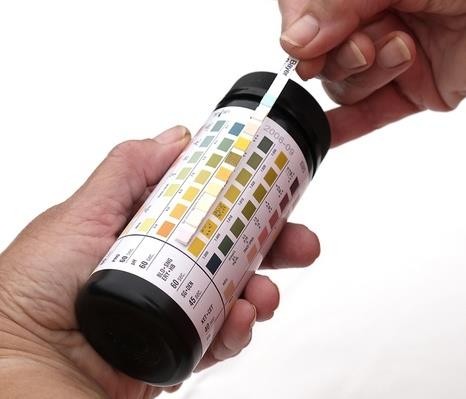 1 - Dipstick :
- Blood : presence of Hb  This test is based on the  pseudoperoxidase activity of
Hb which catalyzes the   reaction of tetramethylbenzidine  and buffered organic peroxide;
The resulting color ranges from  greenish-yellow to dark blue.-
DIPSTICK
-False +ve Hb test:
Myoglobinuria
Oxidizing agents contaminating the urine specimen (hypochlorite,povidone)  Heavy bacterial contamination ( bacterial peroxidase effect )
-False –ve: reducing substances as ascorbic acid
URINE ANALYSIS  DIPSTICK
-Protien :
Color changes from yellow to green .
Not a quantitative method and affected by	concentrated urine .
albumin is detected better than other protein as globuline , tubular proteins
DIPSTICK
Protein In Dipstick	:
Trace
+1
+2
+3
+4
0.15g/L
0.3g/L
1.0 g/L
3.0 g/L
20 g/ L
Needs further quantification of protein ( 24 hr collection and
Uprt / UCr ratio if persisted
OTHER ITEMS ON DIPSTICK
glucose
PH normally around 5  , >6  : alkaline urine indicate UTI

specific gravity  normally 1,010 – 1,025  
<1,010 : diluted urine 
> 1,025 : concentrated urine

Nitrite if its positive means gram negative bac which reduces nitrate
Leukocyte esterase if its positive indicste wbcs present
URINE ANALYSIS	R&M
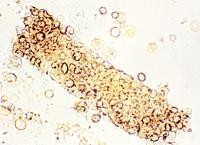 2- Microscopy:
-For cells
RBC  WBC
-Bacteria
0-3	RBC/HPF
0-5	WBC/HPF
Rbc cast +hematuria  indicates glomerulonephritis
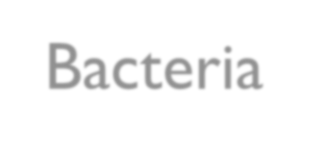 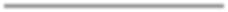 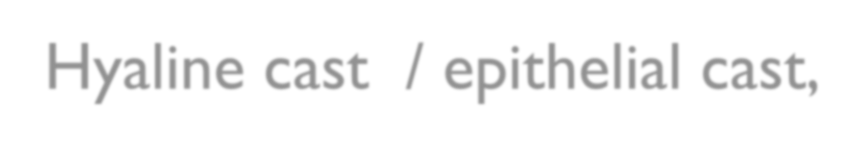 For Cast ;		Hyaline cast	/ epithelial cast,
RBC cast: are	always pathological
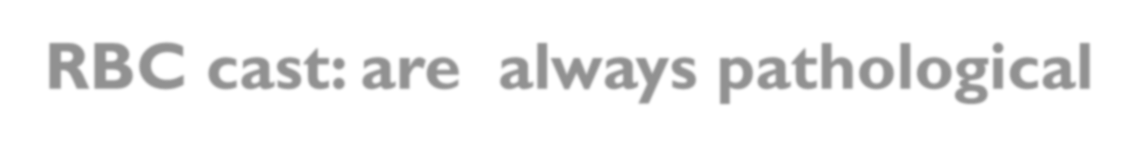 URINE ANALYSIS ,,,,,, INTERPRETATION
A urinalysis should be obtained from the same specimen as  that cultured.
Pyuria (leukocytes in the urine) suggests infection, but  infection can occur in the absence of pyuria.
Conversely, pyuria can be present without UTI  LIKE IN (bacteremia , lupus , vasculitis , ATN , AKI  .
Nitrites and leukocyte esterase are usually positive in infected
urine.
Microscopic hematuria is common in acute cystitis

if the child is symptomatic, a UTI is possible, even if the
urinalysis result is negative
DIAGNOSIS  URINE CULTURE
Positive Urine culture :
If the	urine culture shows greater than 100,000 colonies of
a single pathogen
_Mixed pathogen  : almost  contamination 
	If there are 10,000 colonies and the child is symptomatic, it  is considered a UTI
Any gram negative growth from	a suprapubic sample is  positive culture
Asymptomatic bacteriuria refers to individuals  who have a positive urine culture without any  manifestations of infection and occurs almost  exclusively in girls . It is a benign condition except in  pregnancy…
DIAGNOSIS
OTHER LABS


leukocytosis, neutrophilia, CBC
elevated erythrocyte sedimentation rate and/or  C-reactive protein are common
Because sepsis is common in pyelonephritis  especially in younger children, blood cultures should  be taken..
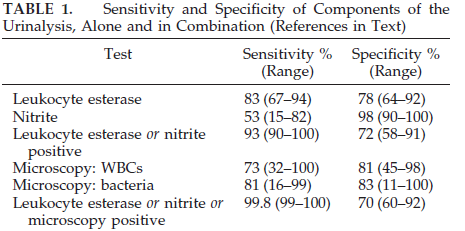 DIAGNOSIS  CLINICAL PICTURE
History :
Risk
Constipation
Urine retention /dysfunctional voiders
Enuresis ( esp if with day symptoms )
Family history (UTI or congenital anomalies)
Antenatal: oligohydramnios/hydronephrosis/
Lung hypoplasia ….potter sequence in very young infants
DIAGNOSIS
CLINICAL PICTURE
Physical exam 
Abdomen exam look for suprapubic mass which indicates distended bladder  , above this region maybe kidney mass like hydronephrosis , pckd Wilms tumor
Costophrenic (renal angle) tenderness
Back for sacral dimple or hair tuft look for spina bifida occulta
Lower limbs: tone, power	knee reflex

Check BP
Check growth parameters look for FTT : CHRONIC PROBLEM
ENURESIS
Enuresis :
Is the	involuntary voiding of urine at least twice a week for 3  consecutive months in a child older than	5 years.

Primary enuresis: bedwetting in a child who has never been
dry
Secondary enuresis: a dry period of at least 6 months
PROBLEMATIC ENURESIS : abnormal neurological exam ,  comes with UTI symptoms
TYPES ENURESIS
Nocturnal enuresis: passing of urine while asleep
Diurnal enuresis : leakage of urine during the day
Monosymptomatic ( uncomplicated )nocturnal enuresis:  normal voiding in the bed at night in the absence of other
genitourinary or gastrointestinal symptoms (80%-85% of cases)
Polysymptomatic	(complicated) nocturnal enuresis:
bedwetting associated with daytime symptoms, such as  urgency, frequency, urge incontinence, constipation, or  encopresis
( 5%-10% of cases )

a patient with both diurnal and nocturnal enuresis	(needs more  workup)
Nocturnal enuresis is more common in boys,
Diurnal enuresis is more common in girls

5%	only of cases of nocturnal enuresis are due to organic cause  while
Diurnal	and combined enuresis associated with a higher rate of
UTIs	and with neurologic bladder
Treatment : behavioral changes 
MINIRIN : vasopressin: ADH  (oral at night for 6m _1y )
TREATMENT
TREATMENT
The goals of treatment a child with UTI:
Resolution of the acute symptoms of the infection
Prevention of progressive renal disease by eradication of the bacterial  pathogen
Identification of any urinary tract abnormalities
Preventing recurrent UTIs
MANAGEMENT  ANTIBIOTIC OPTIONS
Initiating treatment orally or parenteral is  of equal efficacy.

	the choice of AB agent	should be based on local antimicrobial sensitivity  patterns and specific pathogen sensitivity

The clinician should choose 7 - 14 days as the duration of antimicrobial
therapy

AAP 2012
HOSPITALIZATION & IV TREATMENT
IV treatment and hospitalization indication
Patients whom clinicians judge to be “toxic”
Or those who are unable to retain oral intake 
for children <3months
Any child who started oral antibiotics and is still symptomatic or febrile should
receive IV A.B
Patient with vomiting , diarrhea  , dehydration and congenital anomaly 

Otherwise most children can be treated orally for pyelonephritis

Therapy should be 7-14 days ( AAP)  / or
7-10 days (NICE guidelines)…..

Weather you start oral or IV doesn't matter !

AAP 2012
TREATMENT …CYSTITIS
Acute cystitis should be treated promptly to prevent its possible progression to  pyelonephritis, after obtaining culture treatment is started immediately for a 3 to 5-  day course until the urine culture result is back

Antibiotic choices
with trimethoprim-sulfamethoxazole balkatrin 
Nitrofurantoin (5–7 mg/kg/24 hr in three to four divided doses)
	Amoxicillin (50 mg/kg/24 hr) is also effective as initial treatment but has no  clear advantages over the sulfonamides or nitrofurantoin
ANTIBIOTICS	..PYELONEPHRITIS
either regimen;
IV treatment with 3rd generation cephalosporin like ceftriaxone  (rocephin ) or Claforan ( cifitaxime)
or
Ampicillin and Aminoglycoside (gentamicin)

-Oral third-generation cephalosporins such as cefixime (suprax) are as  effective as parenteral ceftriaxone against a variety of gram-negative  organisms other than Pseudomonas, it is the treatment of choice for oral  therapy for pyelonephritis.
ANTIBIOTICS	..PYELONEPHRITIS
Nitrofurantoin should not be used in children with a febrile UTI because
it does not achieve significant renal tissue levels..it is good for cystitis .

fluoroquinolone	ciprofloxacin is an alternative agent for resistant  microorganisms, particularly Pseudomonas, in patients older than 17 yr.
TREATMENT ---COMPLICATIONS
Renal / perirenal abscess or with infection in obstructed urinary tracts  require surgical or percutaneous drainage in addition to antibiotic  therapy.
IV CHOICES
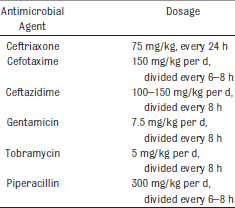 ORAL OPTIONS
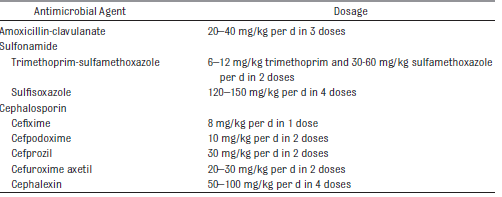 I
Imaging
IMAGING STUDIES
The goal of imaging studies in children with  a febrile UTI is to identify anatomic  abnormalities that predispose to infection.  And to identify children who might develop  renal injury and scarring
IMAGING
About 5-10 % of children will develop renal scarring after  the first (pyelonephritis) and risk increases more with  recurrent uti or presence of VUR
Up to 50% of children with a febrile UTI will have an  anatomical abnormality
RISK SCARRING
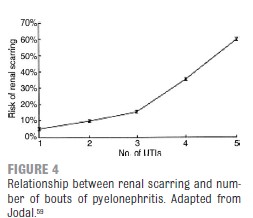 IMAGING TYPES
Ultrasonography
VCUG	voiding cystourithrogram..  contrast or radionuclide
DMSA scan (technitium 99 Dimercaptosuccinic  acid)
US

For Every One !
Is the first	standard imaging	investigation to be done
US is recommended during the first 2 days of treatment

US	provides an evaluation of the renal parenchyma , obstruction,  hydronephrosis ,corticomedullary differentiation (cortex with dark color , medulla with bright one ) and size that can be  used to monitor renal growth
The main purpose of US is to detect anatomic abnormalities that require  further evaluation, (mainly additional imaging) and (VCUG) and urologic  consultation
ULTRASOUND
ultrasonography also may show acute  pyelonephritis (in 30–60% of cases) by  demonstrating an enlarged kidney
Ultrasonography demonstrates	only 30% of renal  scars.
only 40% of children with reflux have any  abnormality on the ultrasound
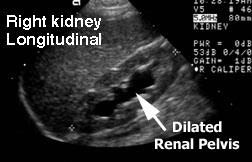 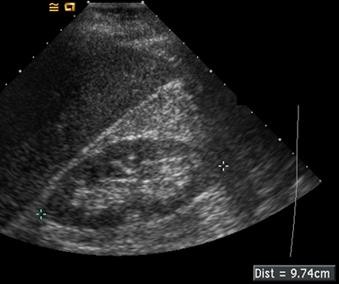 Large pelvis , thin cortex , destroyed corticomedullary differentiation , grade 1 hydronephrosis )
VCUG
The best investigation to diagnose vesicoureteral	reflux  VUR
provide anatomic definition of the bladder, allow precise  grading of reflux, demonstrate a paraureteral diverticulum,  or show whether reflux is occurring into a duplicated  collecting system or an ectopic ureter
VCUG
VCUG & FIRST UTI
Trend has shifted towards not doing VCUG after first UTI !
VCUG should not be performed routinely after the first febrile UTI;  VCUG is only indicated if :
US reveals hydronephrosis
evidence of scarring on DMSA,
findings that would suggest either high-grade VUR or obstructive  uropathy
Atypical UTI infections!
Significant family history of VUR
AAP 2012
VUR
TYPES OF VUR
primary or secondary .
Primary reflux is a developmental anomaly of the VU  junction (ie:VUR in an otherwise normally functioning  lower urinary tract),
	Secondary reflux is VUR that is associated with or  caused by an obstructed lower urinary tract,	posterior  urethral valves or a neurogenic bladder
Conditions such as bladder instability can precipitate  reflux or worsen pre-existing reflux.
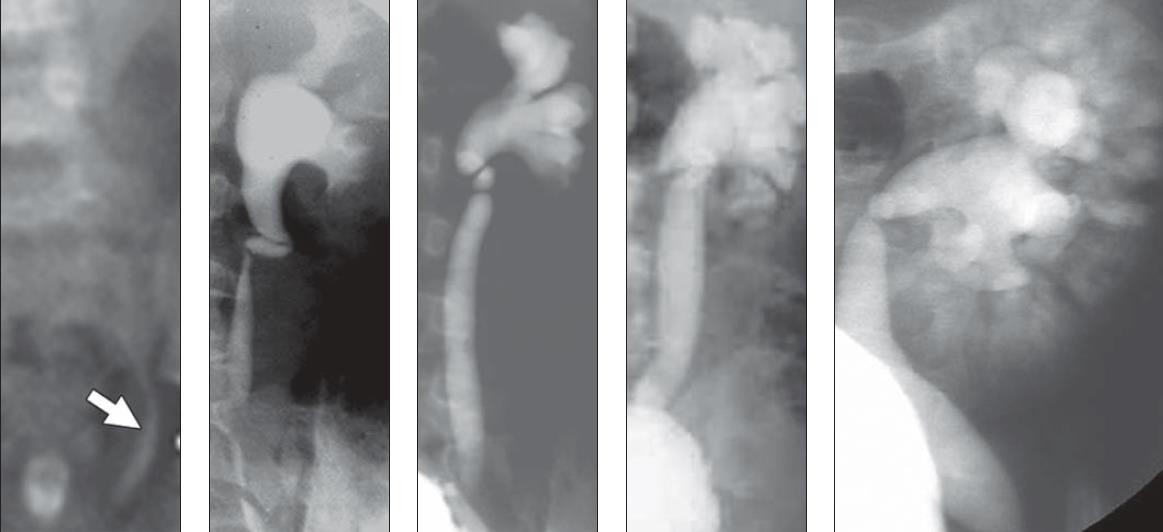 Grade I - Reflux into nondilated ureter
Grade II - Reflux into renal pelvis and calyces without  dilation
Grade III - Reflux with mild-to-moderate dilation and  minimal blunting of fornices
Grade IV - Reflux with moderate ureteral tortuosity  and dilation of pelvis and calyces
Grade V - Reflux with gross dilation of ureter, pelvis,
and calyces, loss of papillary impressions, and ureteral  tortuosity
REFLUX NEPHROPATHY
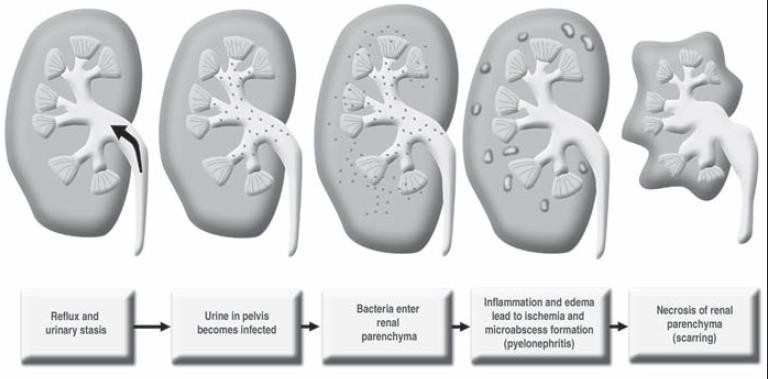 Start with normal kidney 
Due to recurrent infection and fibrosis >> atrophic kidney
DMSA SCAN
The DMSA is the most sensitive and accurate study for demonstrating
scarring
	If the DMSA scan shows acute pyelonephritis, approximately 50% will  acquire a scar in that site over the following 5 mo.
However, if the DMSA scan is normal during a febrile UTI, no scarring
results from that particular infection
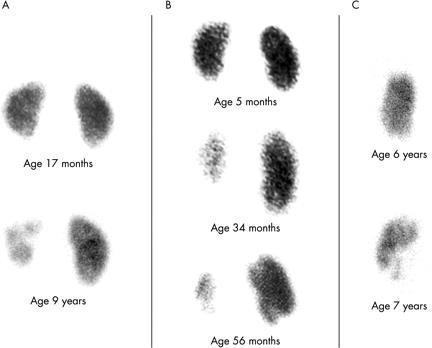 DMSA scans in three children, all imaged from behind, so  the left kidney is on the left. (A) A girl presented promptly  at 3 months, acutely ill with a UTI. Grade III VUR was  identified, but no scarring was present at 17 months. She  was monitored closely and remained infection-free on  trimethoprim prophylaxis until 4 years of age, and then  discharged. She had several UTIs from 6 to 9 years of age,  when she had continuing VUR and had acquired severe left  renal scarring. (B) A girl was imaged at 5 months because  her brother had developed reflux nephropathy. Bilateral  VUR was identified without renal scarring. Her parents  were consistently non-compliant, and she suffered repeated,  prolonged UTIs. A scan at 34 months shows severe left  kidney damage, and one at 56 months also showed scars at  both poles of her right kidney. (C) A boy had multiple  complex congenital abnormalities, including a solitary left  kidney with VUR. He remained free of UTIs for over 6  years on prophylaxis, but then suffered several UTIs that  were difficult to diagnose, and subsequently acquired  scarring.
Affected kidney : reduced uptake , irregular shape
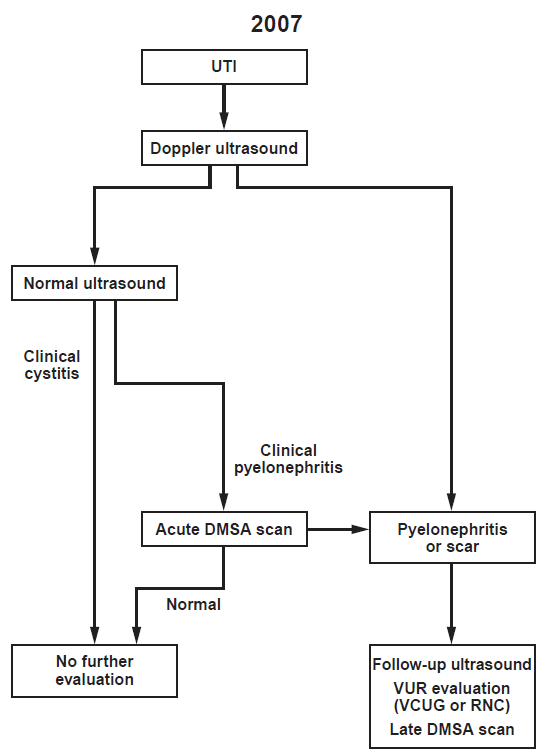 FOLLOW UP AFTER FEBRILE UTI
Insure good voiding habit and avoid constipation
No need to do routine cultures in healthy asymptomatic children
annual US, Urine dipstick and BP check indicated for every child with renal tract
abnormality .
Antireflux	surgery for high grade VUR with recurrent UTI and continuing renal  scarring
PROPHYLAXIS ?
Prophylaxis antibiotics indicated for for:
	recurrent febrile UTI in those with renal tract abnormality and patients with  worsening imaging results,    Under 2 y
PROPHYLAXIS ANTIBIOTICS
Prophylaxis options: same antibiotic but lower doses .
-TMP and SMX( Septra)
-Nitrofurantoin
-Nalidixic acid
- Cephalexin ( ultrasporin)
PREVENTION
Drink large amount of water
Teaching for dysfunctional voiders
Children should have access to clean toilet and encouraged  to empty bladder
Treat constipation
CRANBERRIES
بحكو التوت البري مفيد
As prophylactic 
 works on fimbriae like antibiotic
Some evidence suggests that cranberry juice might be beneficial to prevent  recurrence of UTI in children
Thank You